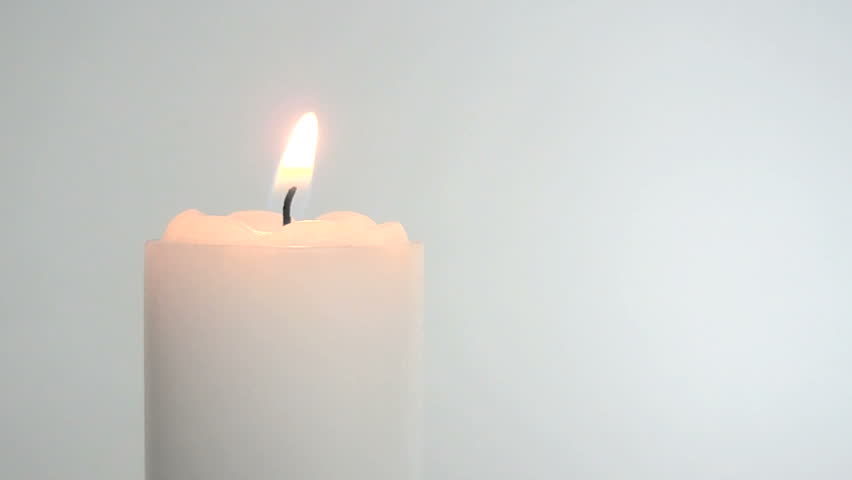 Intercessions in a Time of Pandemic
© The Catholic Health Association of the United States
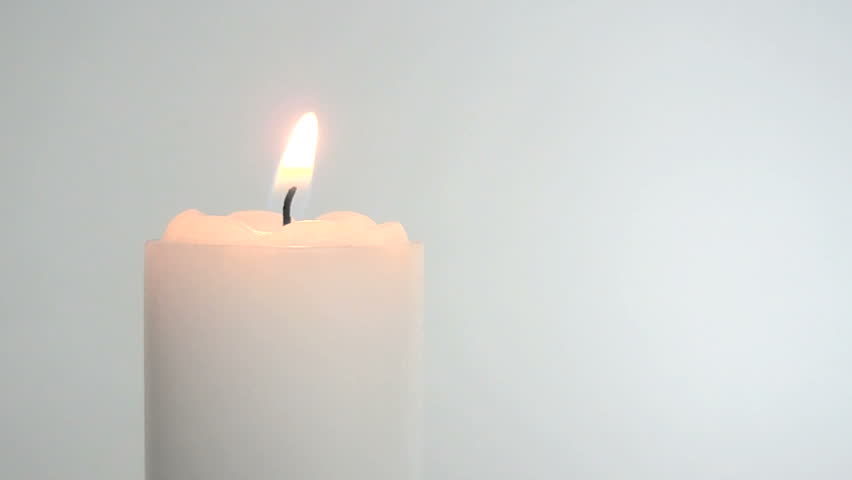 Leader:	
Our response is, God, protect them
For all in direct patient care; give them strength for their service and strength to ask for help when they are in need.
All:	
God, protect them
© The Catholic Health Association of the United States
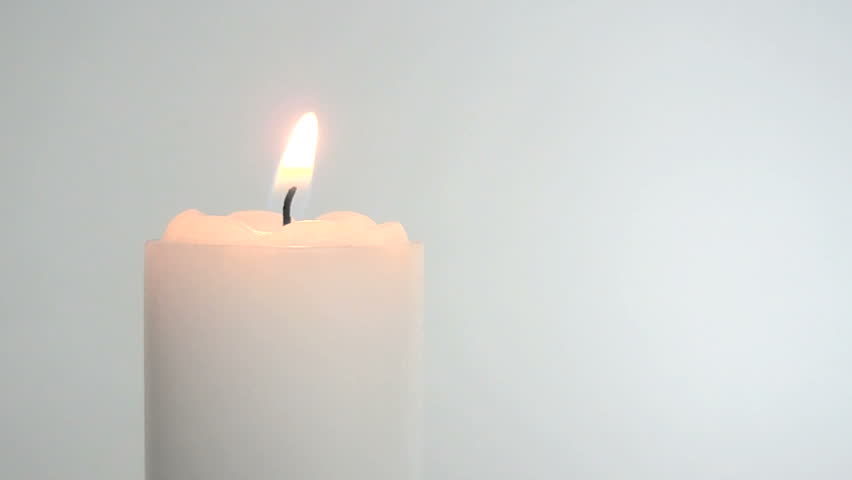 Leader:	
For all the sick; bring them to full health and restore them to those who love them.
All:	
God, protect them
© The Catholic Health Association of the United States
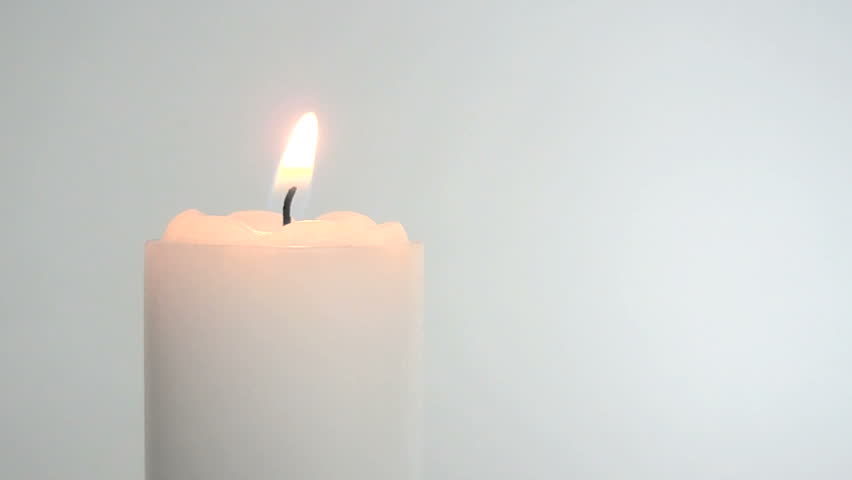 Leader:	
For all those isolated in their homes; sustain them in joy and peace.
All:	
God, protect them
© The Catholic Health Association of the United States
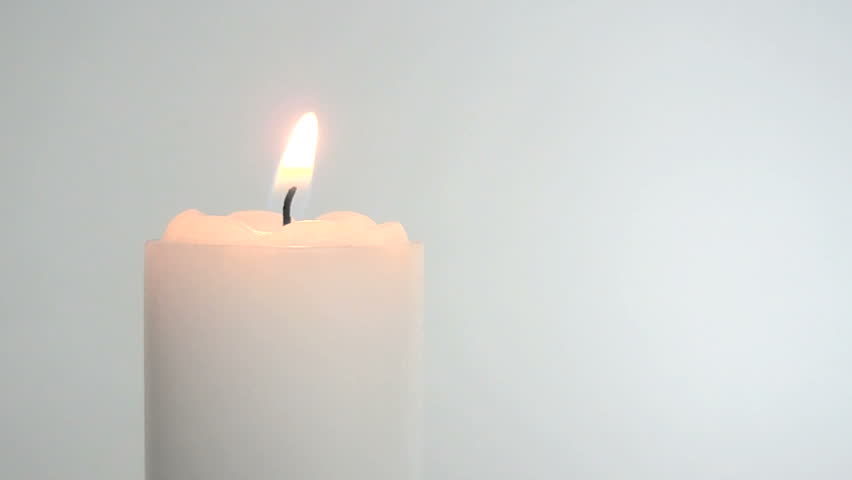 Leader:	
For all those who have died and those who grieve their loss in isolation; comfort them in their sorrow.
All:	
God, protect them
© The Catholic Health Association of the United States
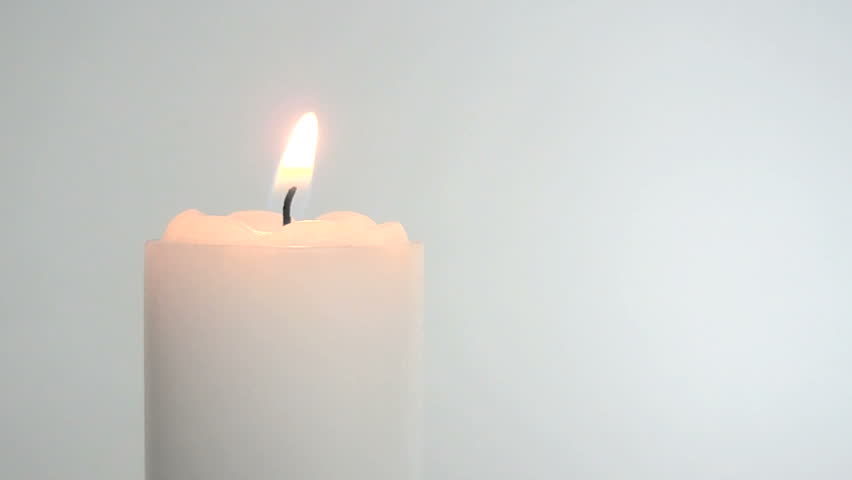 Leader:	
For decision-makers at all levels, send them your wisdom and good counsel to serve their communities.
All:	
God, protect them
© The Catholic Health Association of the United States
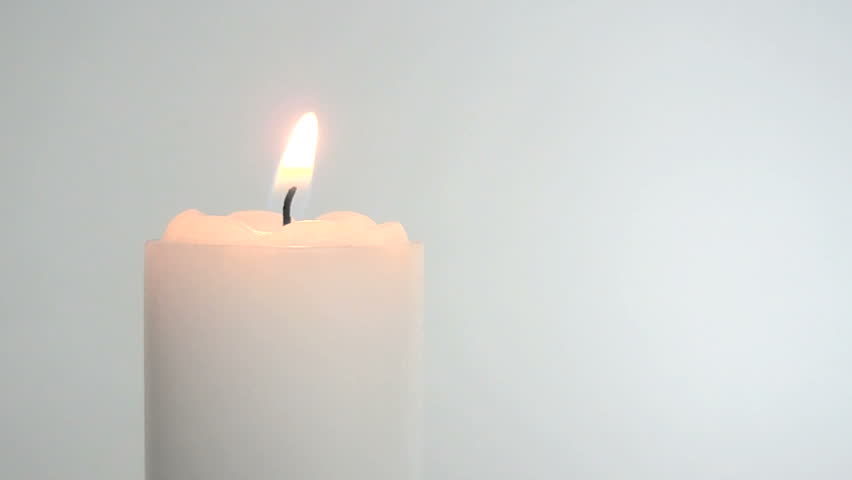 Glory to the Father, and to the Son, and to the Holy Spirit, As it was in the beginning, is now, and ever shall be, world without end.
Amen.
© The Catholic Health Association of the United States